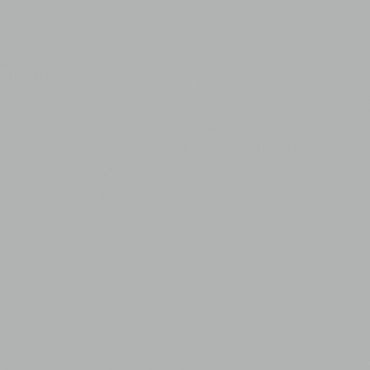 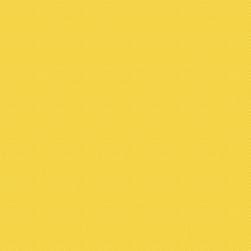 «ОПАСНОСТИ, ПОДСТЕРЕГАЮЩИЕ СОВРЕМЕННУЮ МОЛОДЕЖЬ»
Опасность – это угроза, вероятность чего-либо неблагоприятного для человека. Опасные ситуации – это неблагоприятная обстановка, которая может нанести вред здоровью человека, его имуществу или окружающей его среде.
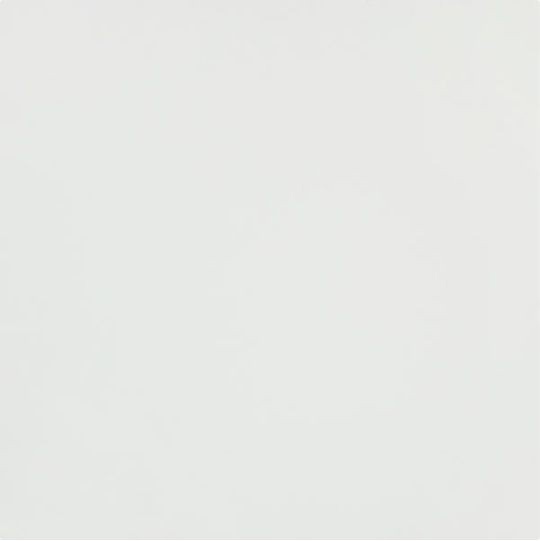 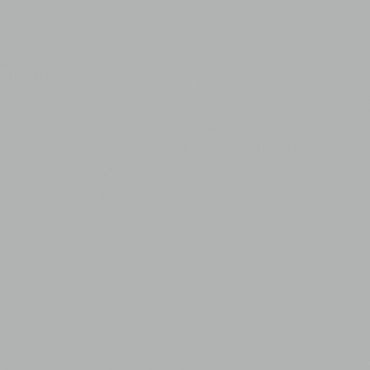 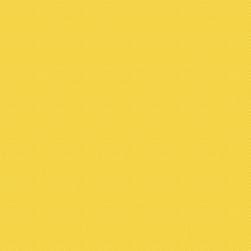 Алкоголизм
Алкоголизм – самая распространенная разновидность токсикомании, психическая и физическая зависимость от приема этанолсодержащих напитков, сопровождающаяся прогрессирующей деградацией личности и характерным поражением внутренних органов.
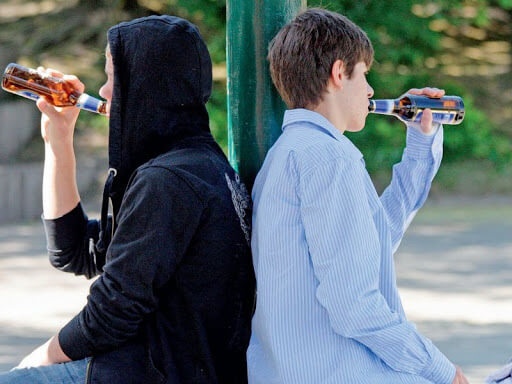 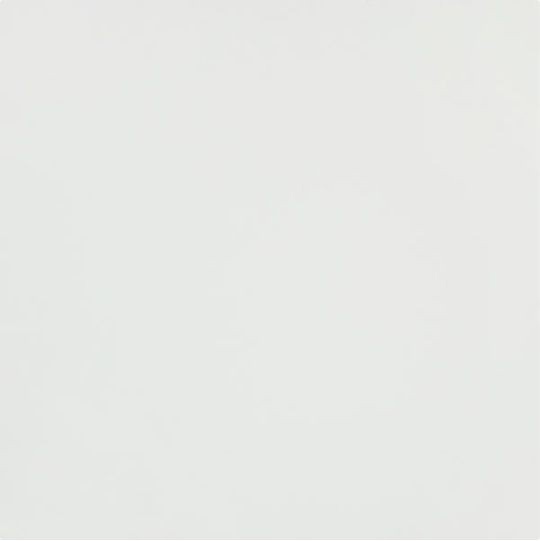 Факторы возникновения                           алкоголизма:

1. Особенности 
психики;
2. Социальное 
окружение;3. Национальные и 
семейные традиции;4. Генетическая 
предрасположенность.
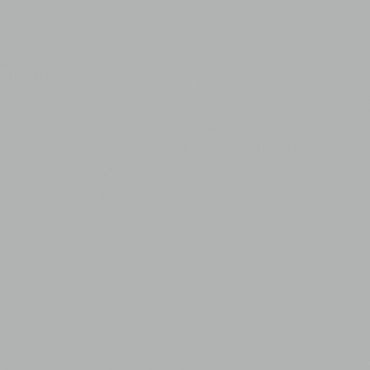 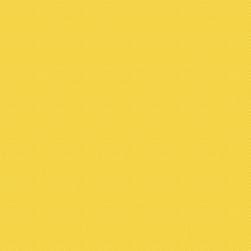 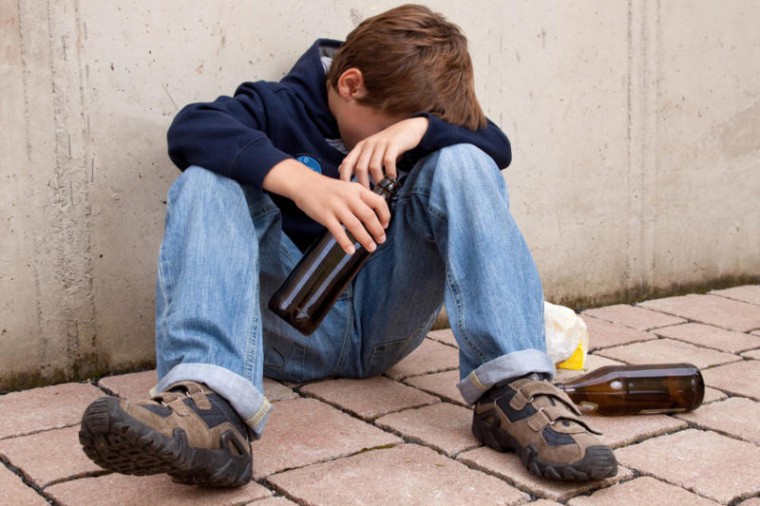 Основные причины:
- Негативные отношения в семье
- Подросток хотел уйти от своих проблем с помощью алкоголя.
- Любопытство.
- Несчастная любовь.
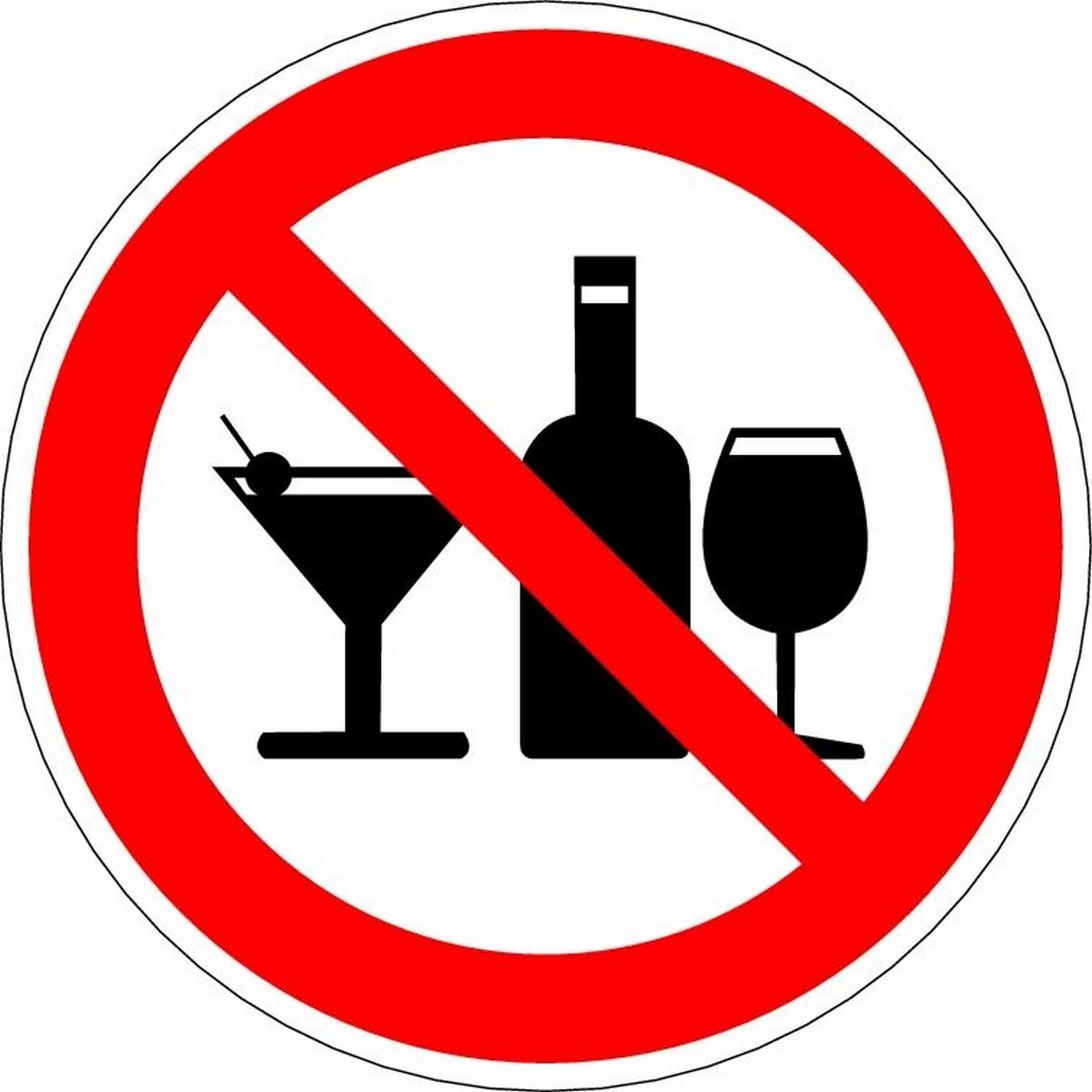 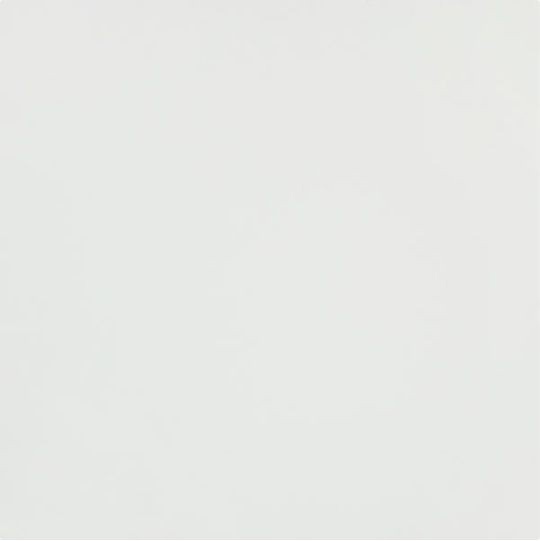 Курение
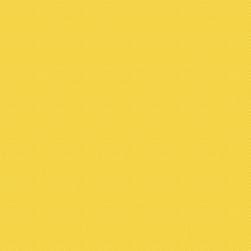 Курение – вдыхание дыма, исходящего от тлеющего табака, чаще всего растительной природы с целью насыщения организма никотином, обладающими психоактивными свойствами.
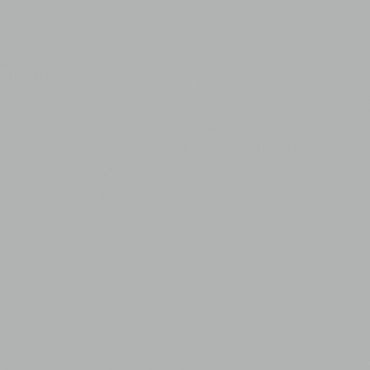 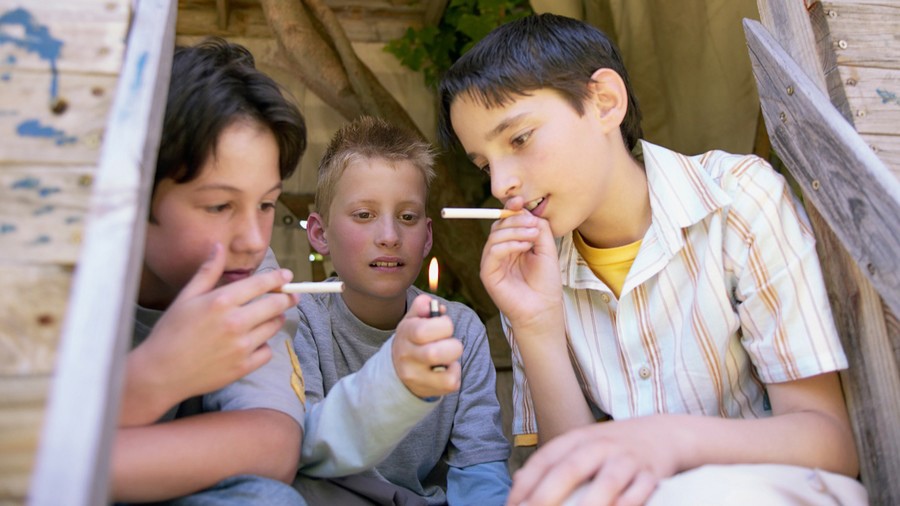 Курение
Курение - одна из самых пагубных привычек, являющаяся социальной проблемой общества, как для его курящей, так и для некурящей части.
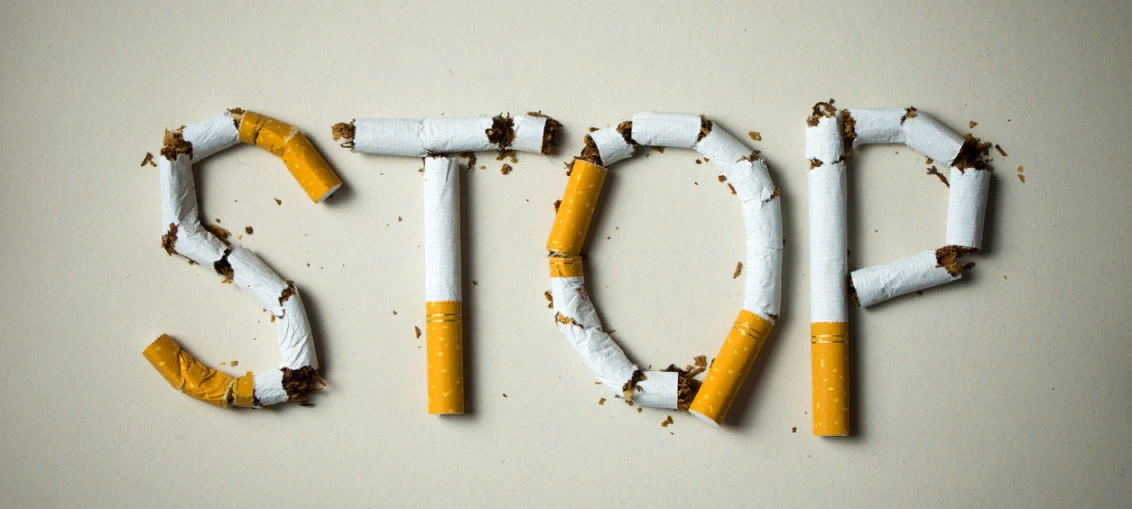 Каковы же причины курения подростков?
Подражание другим школьникам, студентам; 
Чувство новизны, интереса; 
Желание казаться взрослыми, самостоятельными; 
У девушек приобщение к курению часто связано с кокетством, стремлением к оригинальности, желанием нравиться юношам.
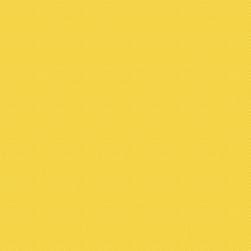 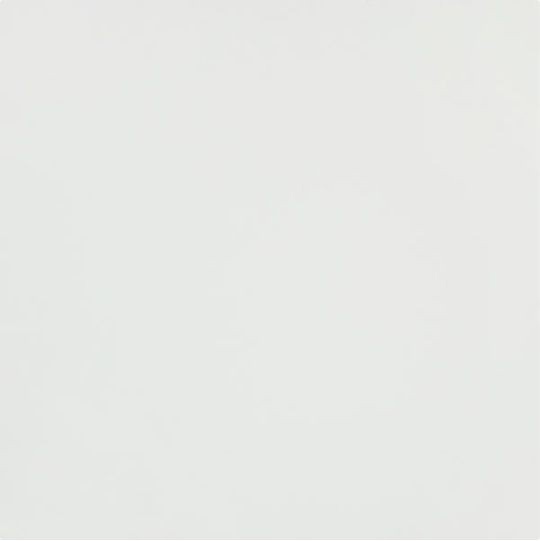 Интернет зависимость
Интернет зависимость – это постоянное желание войти в интернет и проводить там как можно больше времени.
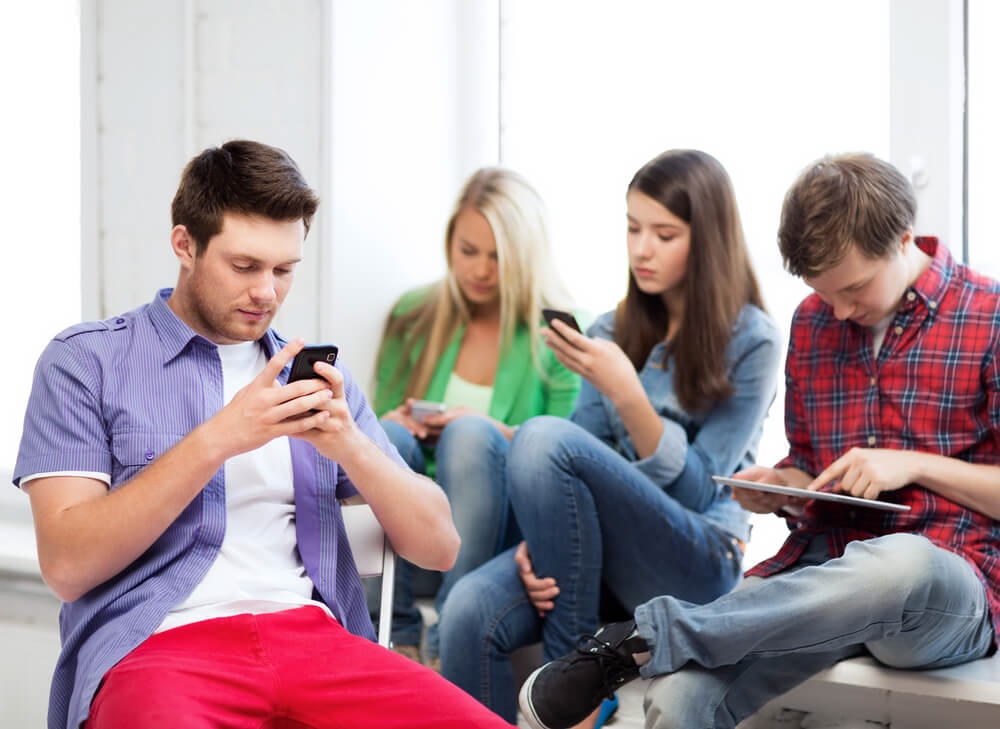 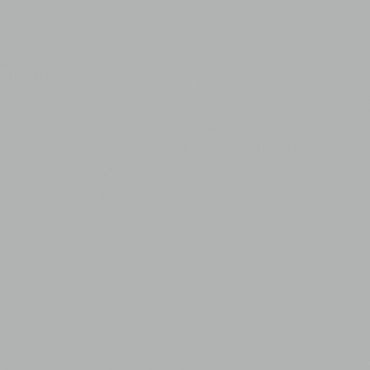 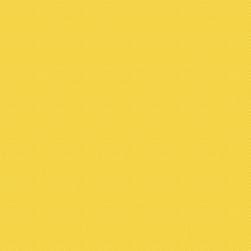 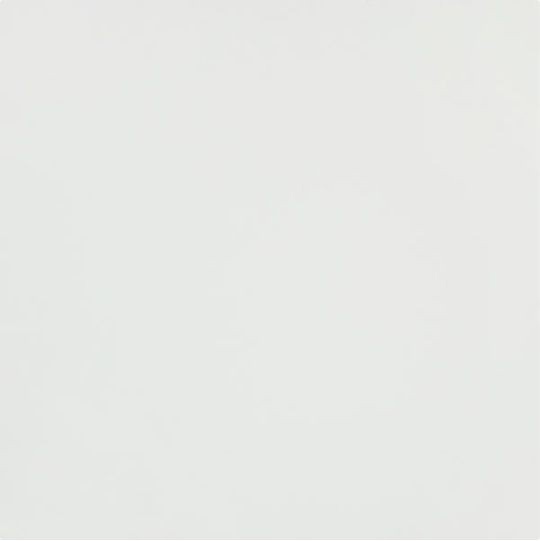 Наркомания
Наркомания среди подростков – одна из наиболее острых проблем современного социума. Большинство родителей полагают, что это несчастье может приключиться с кем угодно, но только не с ними и их детьми. В реальности же никто не застрахован от подобной беды, а такое явление, как наркоман в подростковом возрасте – далеко не всегда проблема исключительно неблагополучных семей.
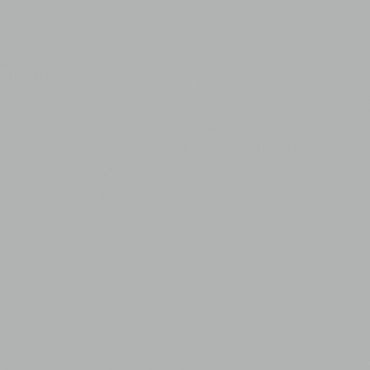 Чаще всего причиной наркомании может стать:
любопытство
тревога, депрессия и низкая самооценка
социальные факторы
наследственность
погоня за удовольствием
окружающая среда и влияние родителей
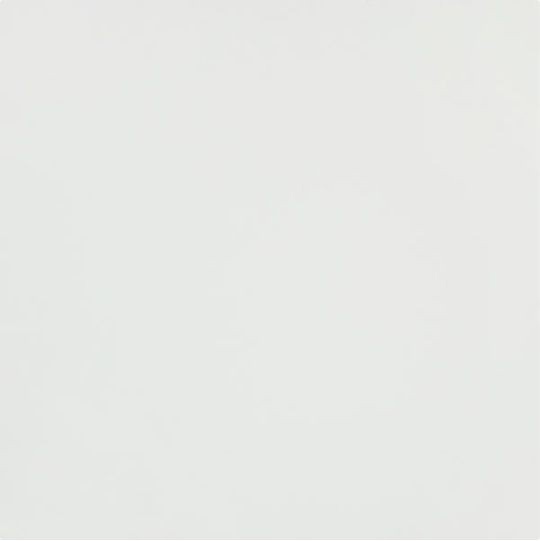 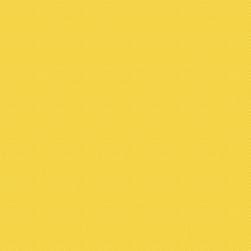 Преступность
Преступность несовершеннолетних – это совокупность преступлений в обществе, совершаемых лицами в возрасте от 14 до 18 лет.
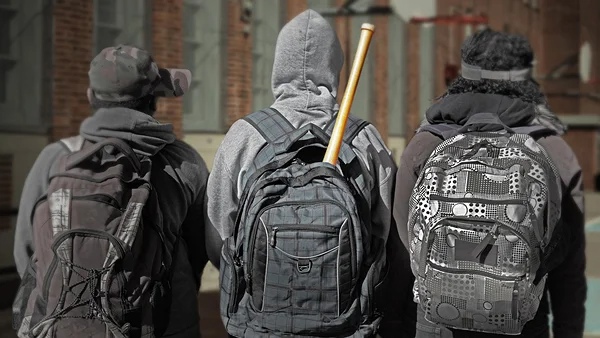 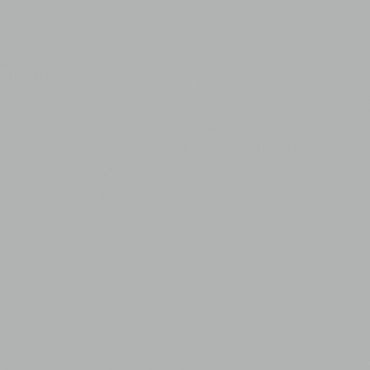 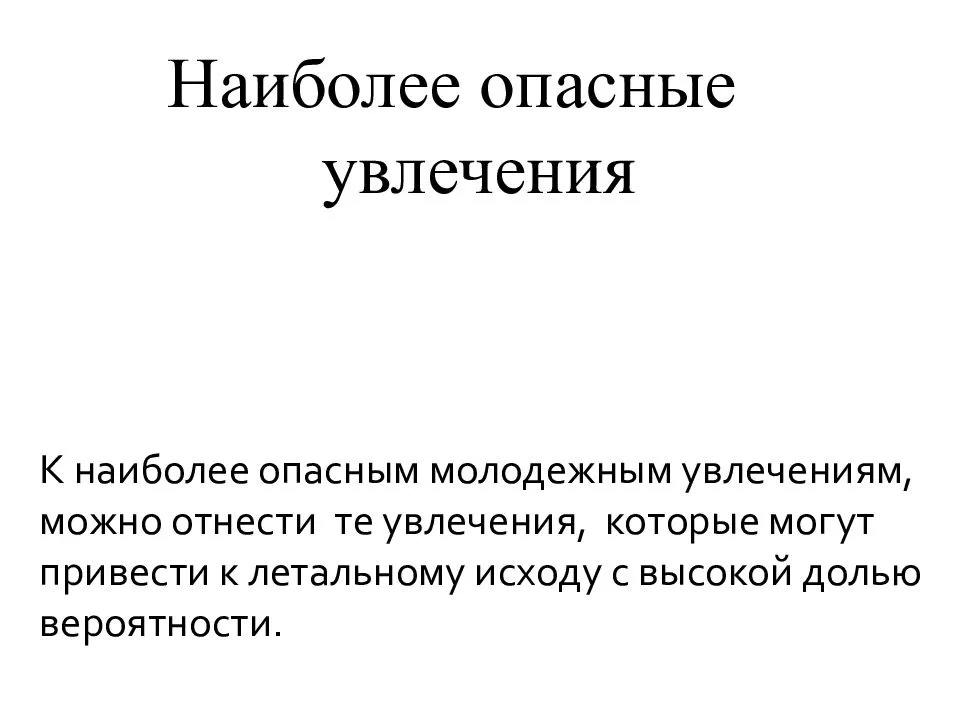 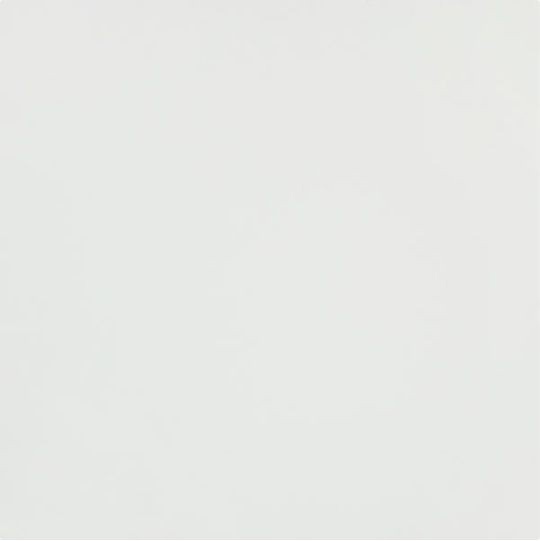 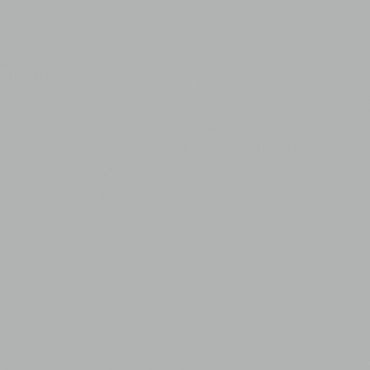 ЗАКЛЮЧЕНИЕ
Все дети когда-нибудь вырастают, но именно подростковый период зачастую является самым сложным в жизни каждого – как самого ребенка, так и его родителей. Именно в этом возрасте идет активный поиск и проверка того, что разрешено, а что находится за пределами дозволенного. Однако даже если границы установлены, по тем либо иным причинам несовершеннолетние совершают противоправные поступки. Поэтому очень важно четко обозначить существующие пределы разрешенного и запрещенного.
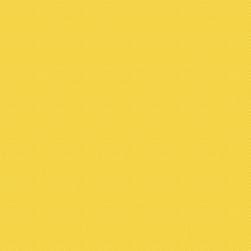 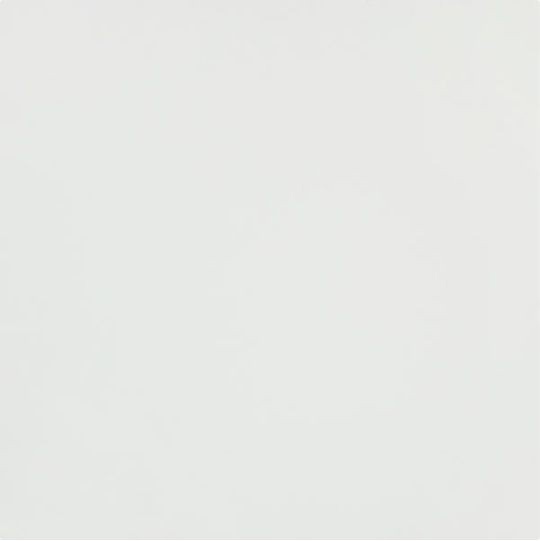 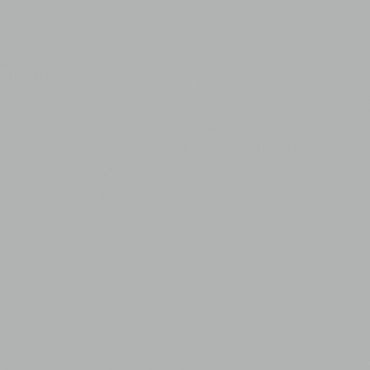 СПАСИБО ЗА ВНИМАНИЕ!
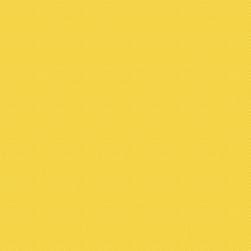